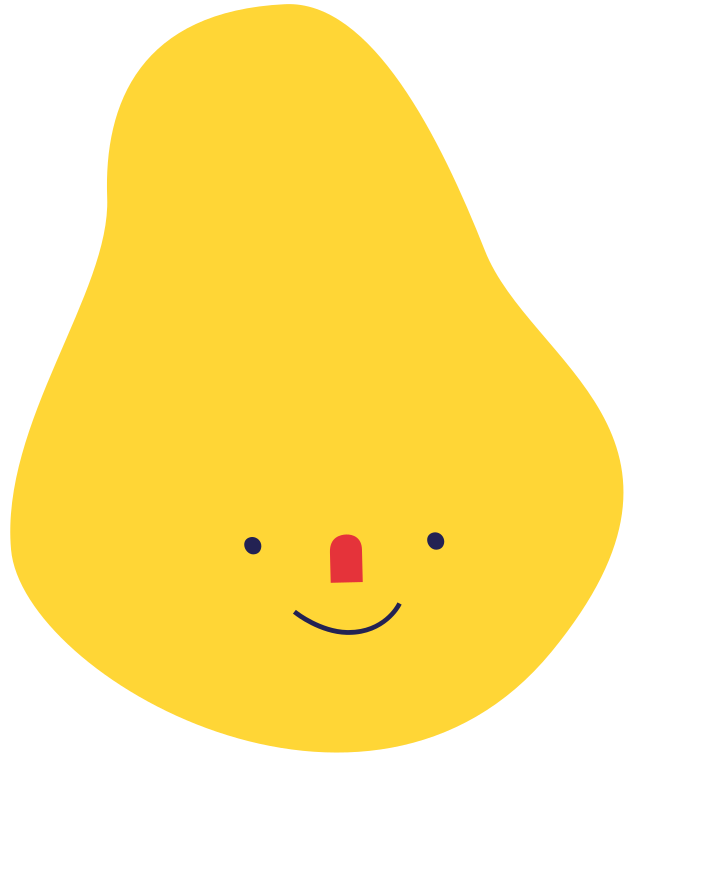 Unit 3:
Personal description
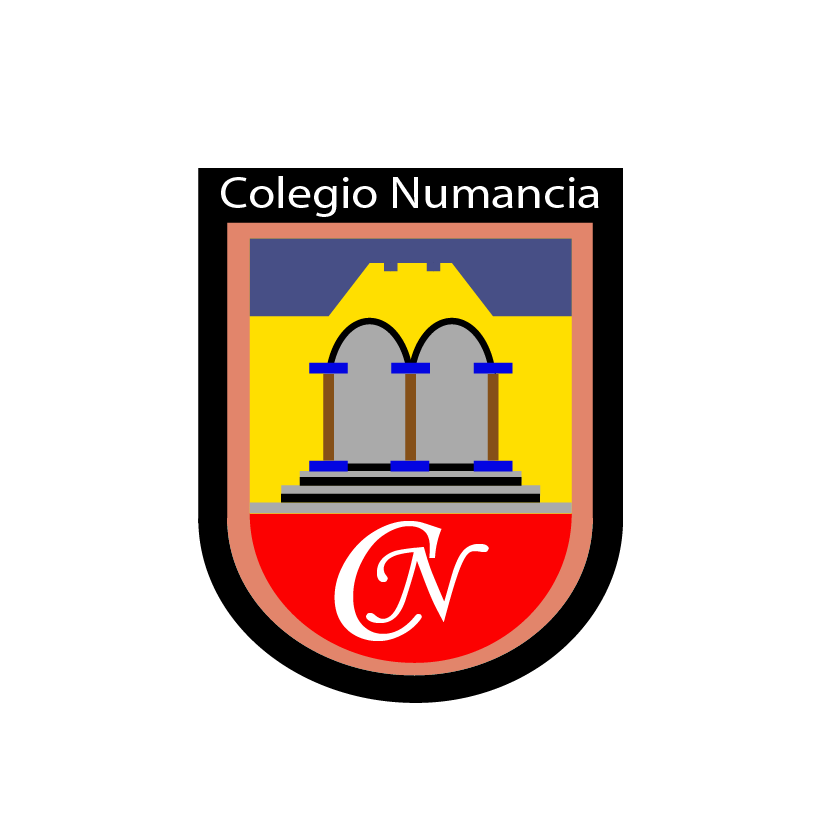 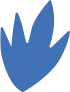 Fifth Grade A  -  Fifth Grade B
30 – 11 - 2020
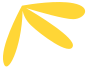 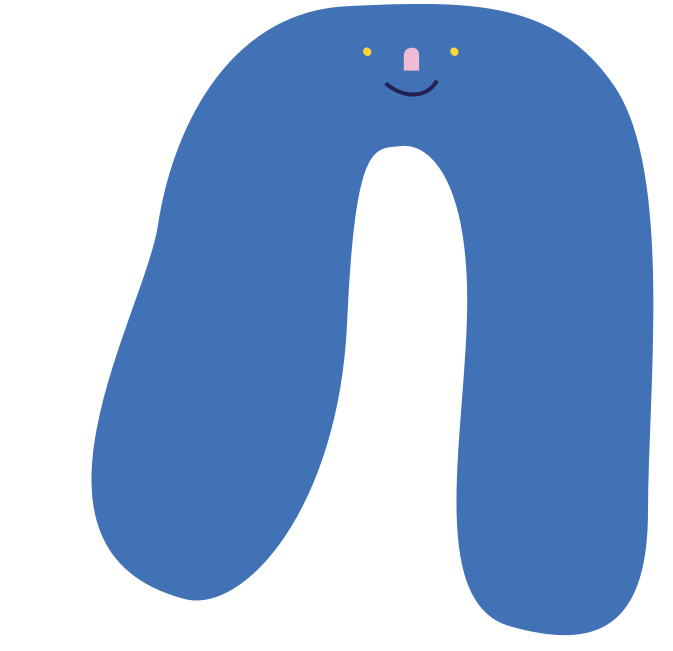 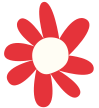 30 – 11 – 2020
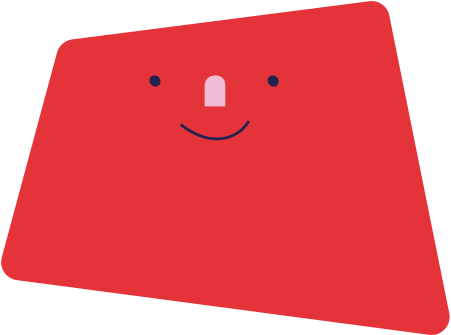 Learning Outcome
Describirme en inglés
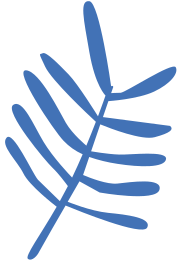 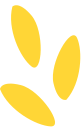 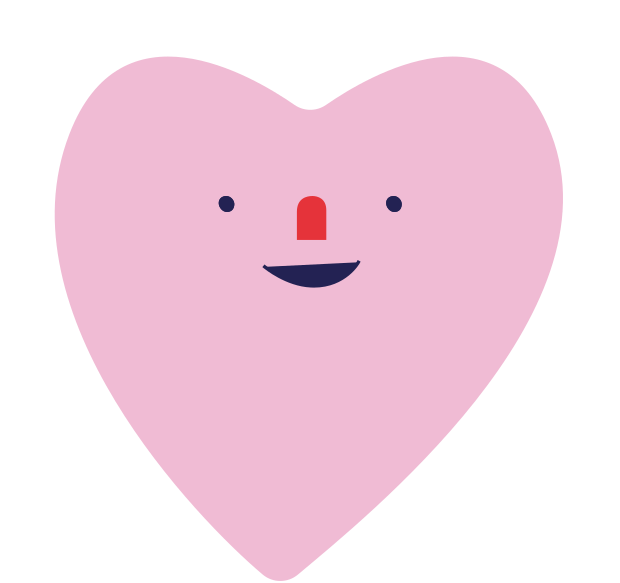 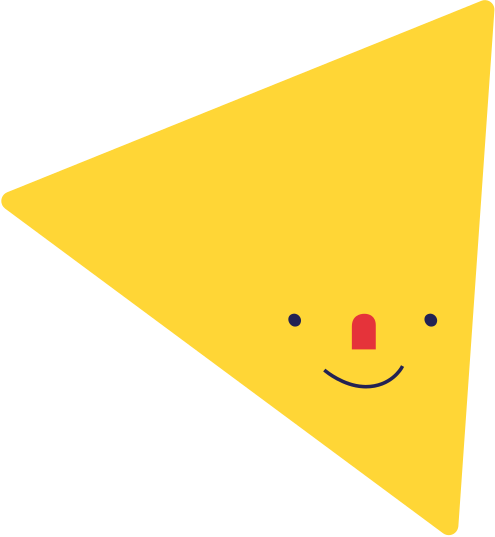 Key action:
Describe yourself
My name is Jackie. I am 9 years old. I live in Viña del Mar, Chile. I am creative and smart. I like to watch tv. I am tall. I have brown hair. I have brown eyes. I have glasses.
Esta actividad fue hecha en clases! Solo debes completarla si estabas ausente 
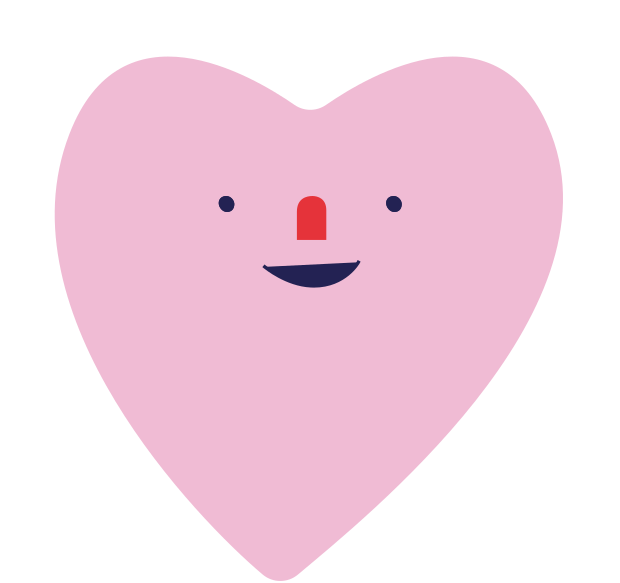 Activity 1:
Time: 6 minutes
Describe yourself (Write a paragraph in your notebook.) (Descríbete en tu cuaderno)

__________________________________________________________________________________________________________________________________________________________________________________________________________________
You can follow the example:
My name is Jackie. I am 10 years old. I live in Viña del Mar, Chile. I am creative and smart. I like to watch tv. I am tall. I have brown hair. I have brown eyes. I have glasses.
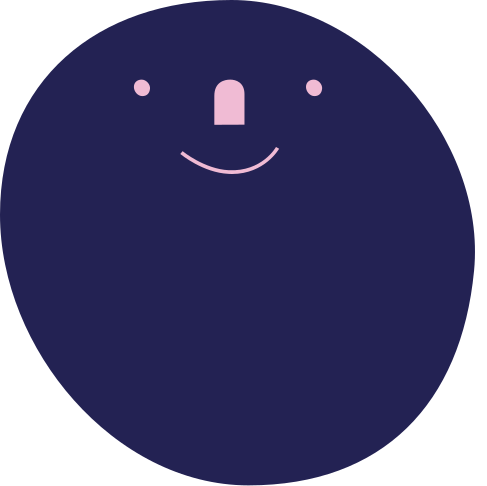 Activity 4
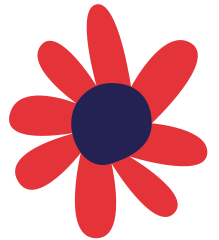 Order the words
https://create.kahoot.it/details/5basico-order-activity/3b0e9fba-5cad-40fb-b242-09de8b4711d1
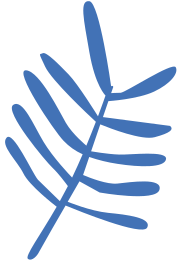 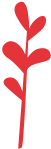 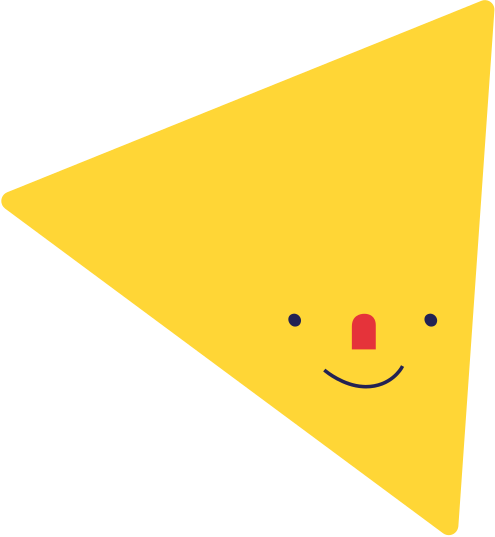 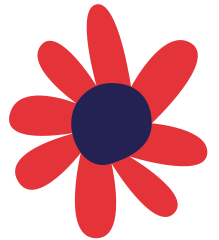 Hello! ¿Qué hicieron hoy en clase?
Tu amigo/a no se pudo conectar hoy.

Explica en un mensaje qué vimos en clases.
Closure:
________________________________________
________________________________________
________________________________________
________________________________________
________________________________________
________________________________________
________________________________________
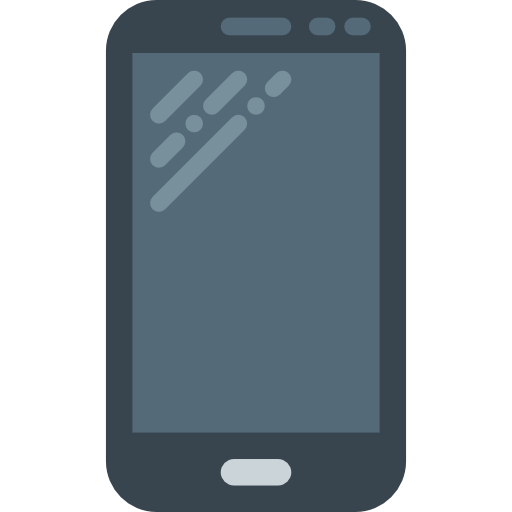 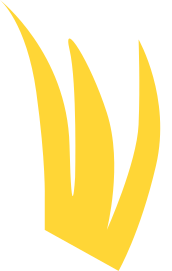 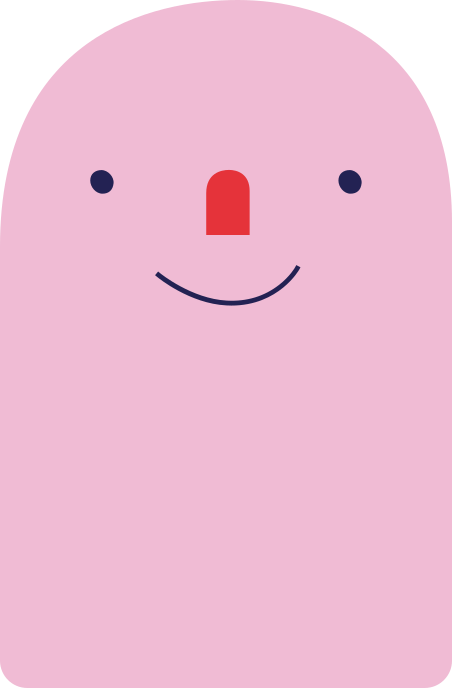 Excellent job!
See you next class 
Questions?
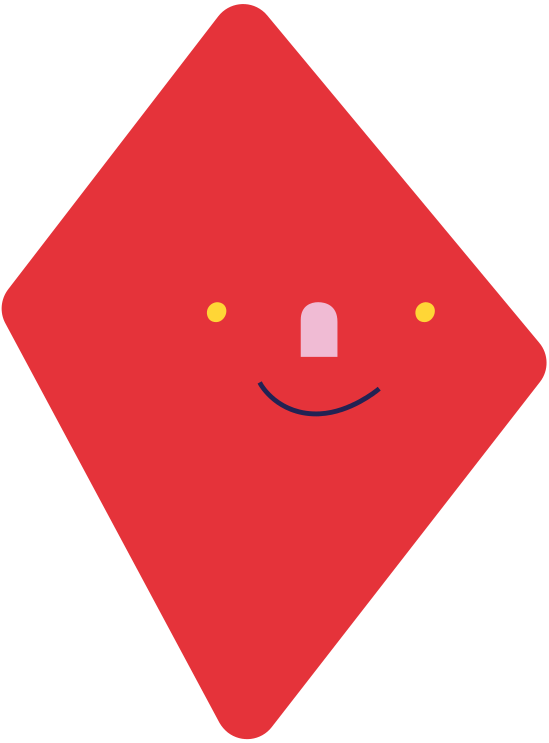 Recuerda que puedes escribirme a franciscaolivarescnumancia@gmail.com
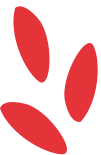 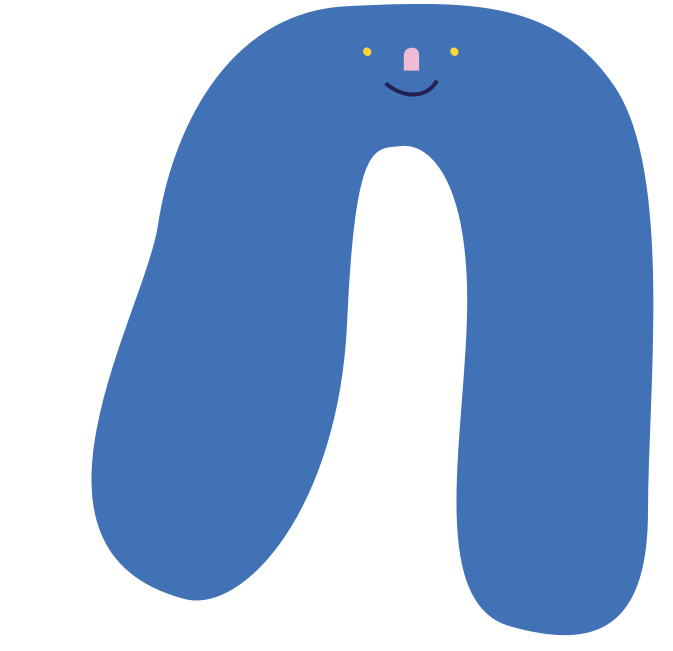 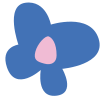 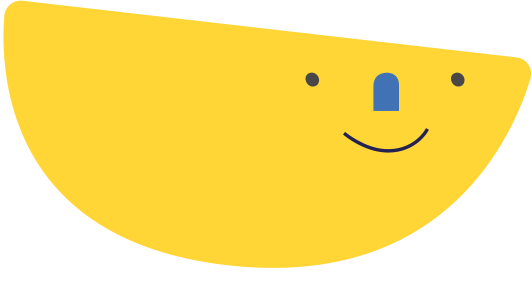 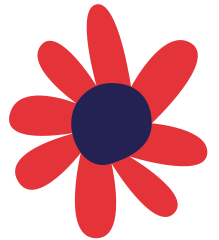